AI und Cybersicherheit
Manuel Reinsperger
Manuel Reinsperger
Professional Services
Senior Pentester @ A1 Digital

Forscher für den Einsatz von AI in LLMsin Offensiver Cybersicherheit

Coach österreichisches Nationalteam CyberSecurityAustria
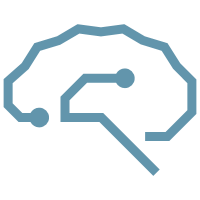 AI?
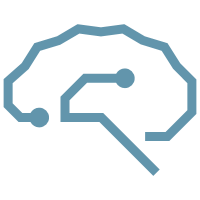 AI?
Wird AI ein sicherheitsrelevantes Problem?
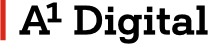 Ist AI ein sicherheitsrelevantes Problem?
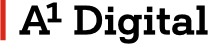 AIR&D
Auto-nomy
Cyber
BioChem
In 5 Jahren wird sich Cybersicherheit grundlegend geändert haben
Manuel ReinspergerSeptember 2023
AutoAttacker
LLMs as Hackers
Multimodal GPT-4V
LLama3
Gemini 2.5 Pro Exp.
Gemini 1.5
Qwen 3
UK AISI Evaluations
GPT o3 & o4-mini
Ende 2023
2025
Ende 2028
AutoPen Bench
AI Cyberthreat UK NCSC
GPT o1
Gemini 2.0 Flash
Whitehouse AI Comm.
Worm- / FraudGPT
DeepSeek-V3 / R1
SpearPhishing Eval
25M$ Deepfake Scam
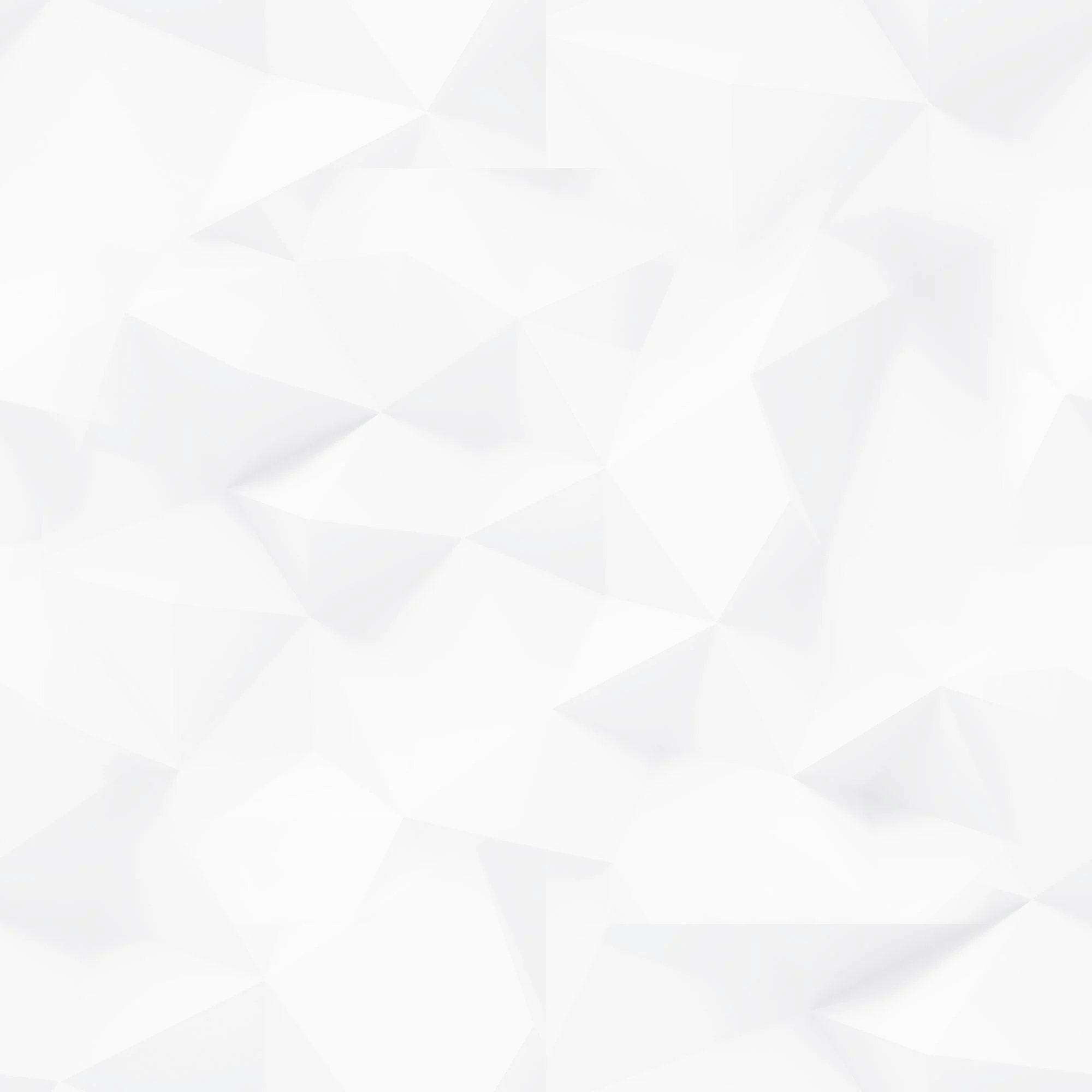 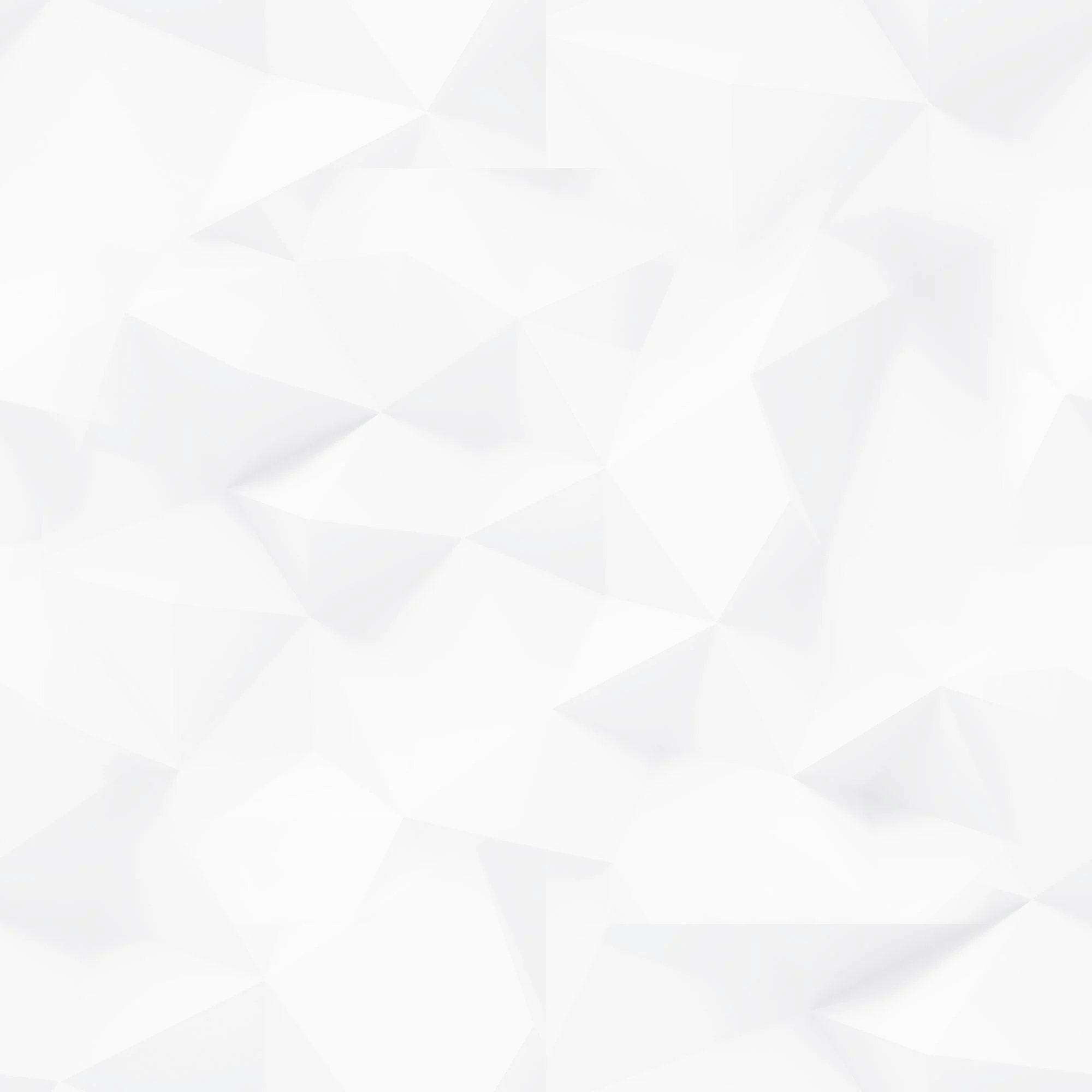 APTs
Staatlich gestützte Gruppen
Organisierte Gruppen, Cybersöldner
Verbrechergruppen, Hacktivisten
Kleinkriminelle, Unzufriedene Angestellte
“Script Kiddie”
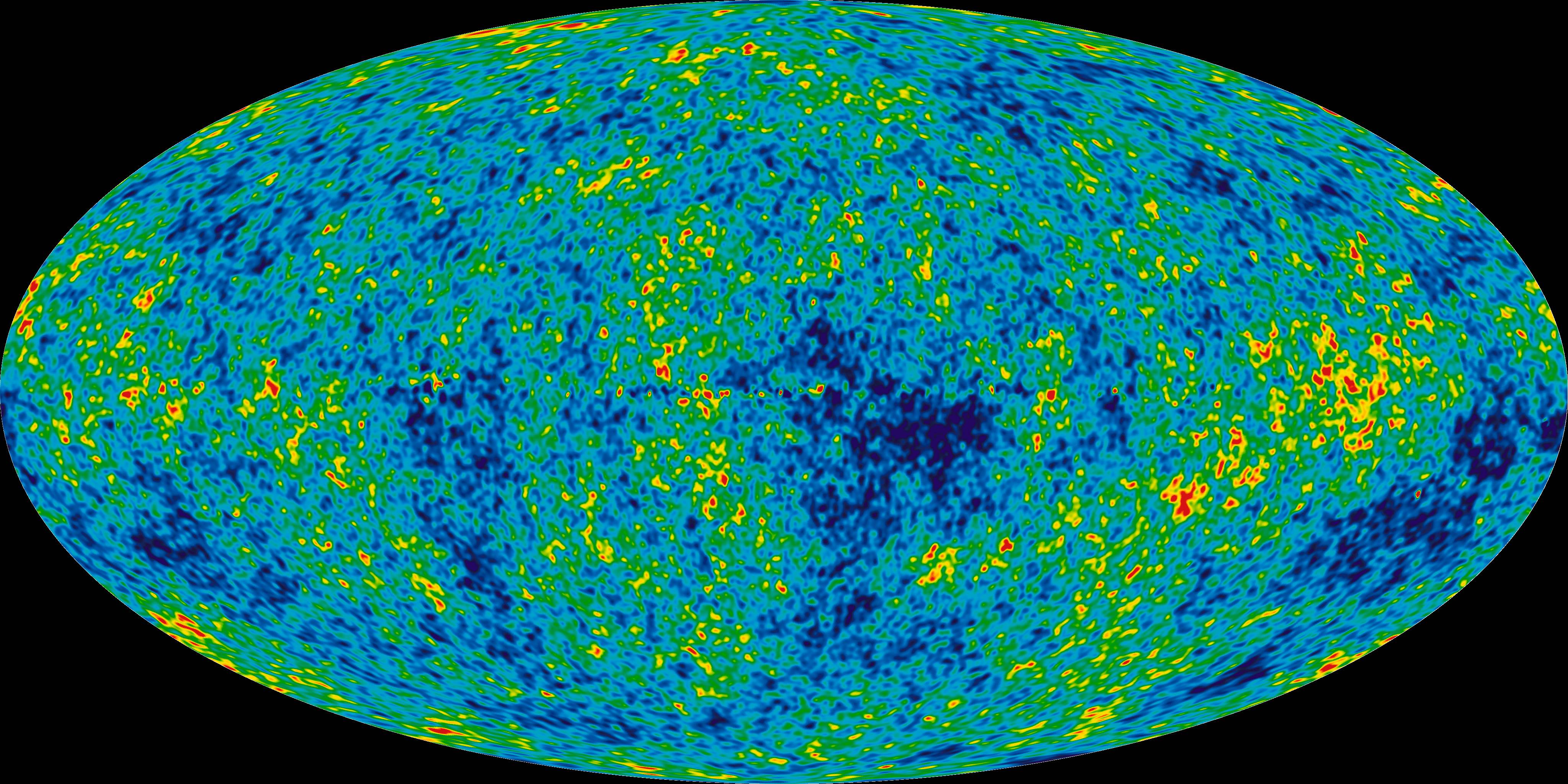 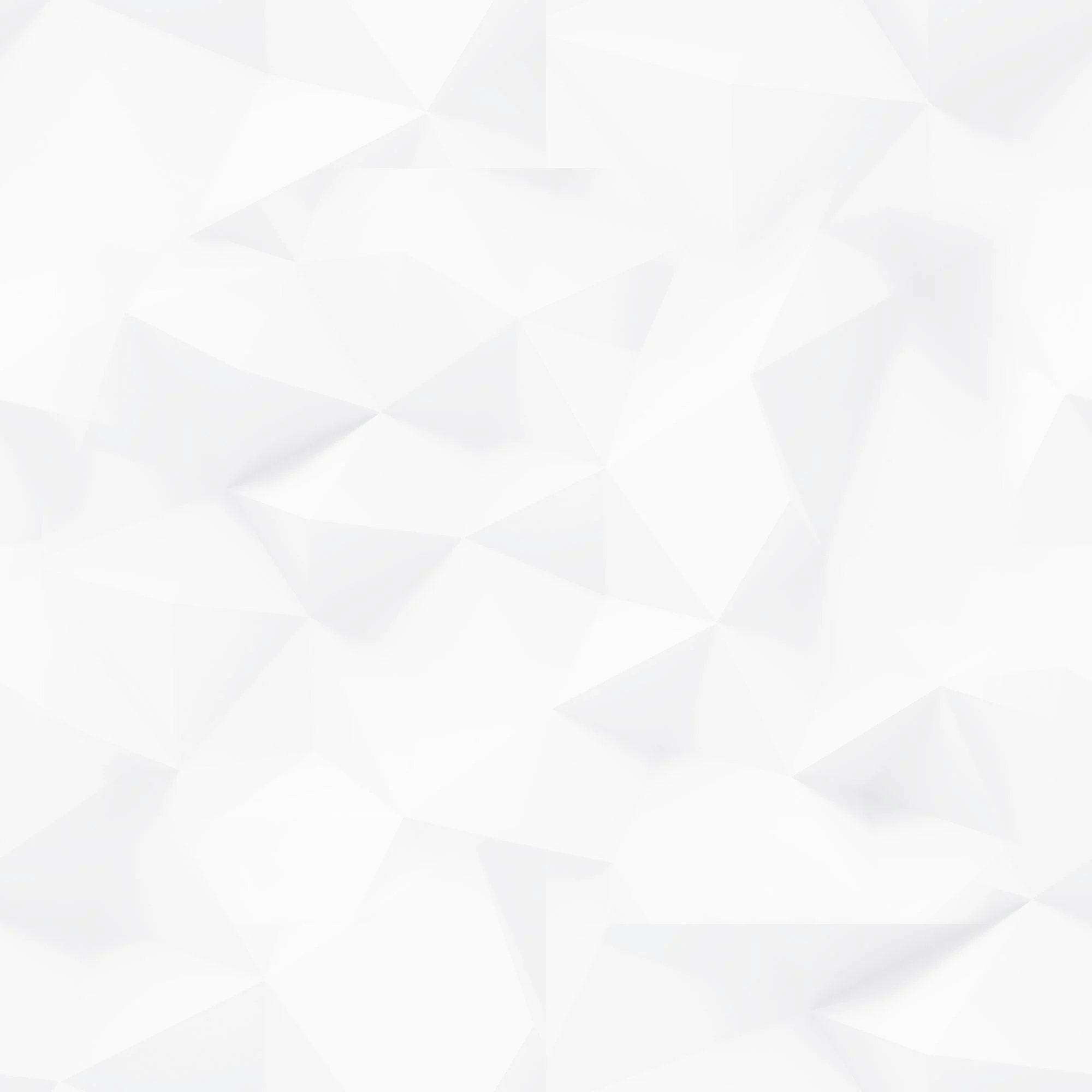 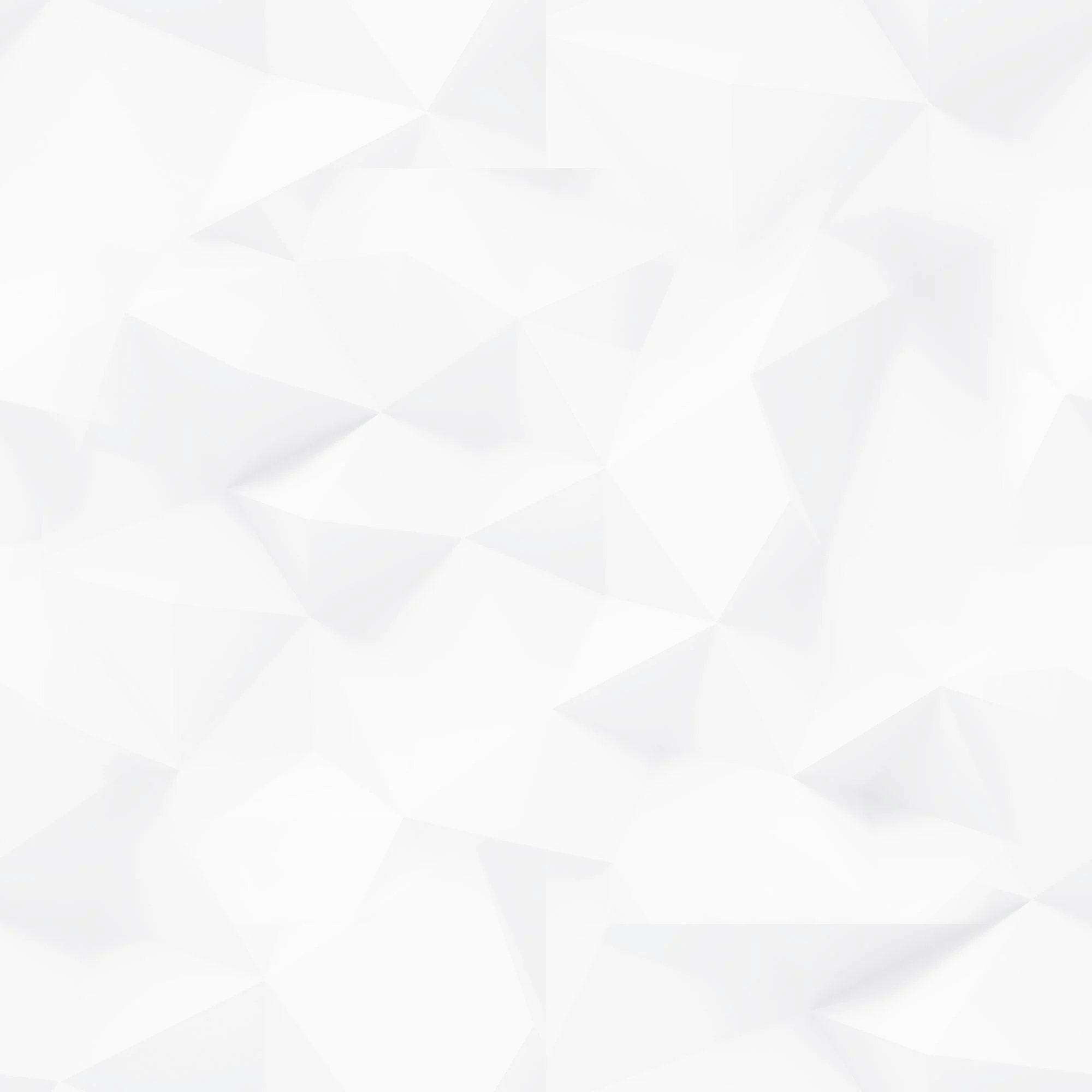 Von: Prinz Adewale Okoro <prince@adewale.tk>An: manuel.reinsperger@a1.digitalBetreff: DRINGEND – Vertrauliche Geldüberweisung
Sehr geehrter Freund,
Ich bin Prinz Adewale Okoro, einziger Erbe des verstorbenen Königs von Lagos. Auf einem sicheren Konto liegen 27,5 Mio. USD, die ich wegen politischer Unruhen nur mit Hilfe eines vertrauenswürdigen ausländischen Partners transferieren kann. Für deine Unterstützung erhältst du 30 % Provision.

Bitte sende mir umgehend deinen vollständigen Namen, Adresse, Telefonnummer und Bankverbindung. Diskretion und schnelle Antwort sind entscheidend.
Mit Dank und Hochachtung,Prinz Adewale Okoro
Evaluating Large Language Models’ Capability to LaunchFully Automated SpearPhishing Campaigns: Validated on Human Subjects
Heiding et al., 2024
Evaluating Large Language Models’ Capability to LaunchFully Automated SpearPhishing Campaigns: Validated on Human Subjects
Heiding et al., 2024
Evaluating Large Language Models’ Capability to LaunchFully Automated SpearPhishing Campaigns: Validated on Human Subjects
Heiding et al., 2024
82.6% der Phishing Mails nutzten 2025 KI
Phishing Threat Trends ReportKnowBe4 2025
Technische Angriffe
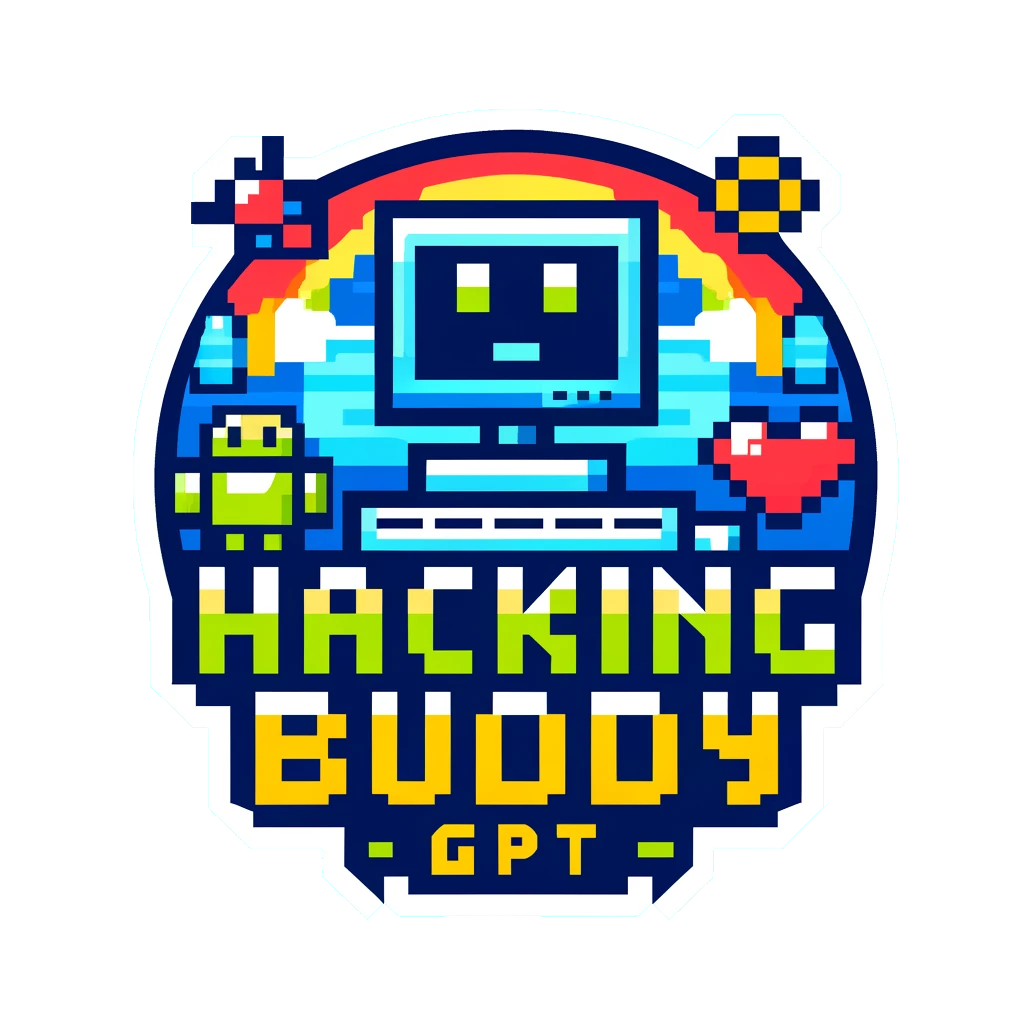 HackingBuddyGPT
(Happe, Cito, Reinsperger, Strauß)
Can LLMs Hack Enterprise Networks? (Happe, 2025)
OpenAILLM API
GOADv3Vulnerable AD
HackingBuddyGPT
Kali LinuxAttack VM
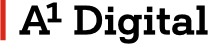 Can LLMs Hack Enterprise Networks? (Happe, 2025)
⌀ $17.47 / Account
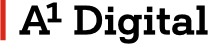 Dangerous Capability Evaluation of LLMs forWeb Penetration Testing (Reinsperger, 2025Q3)
(Vorläufige Ergebnisse)
Stark nachlassende Erfolge bei steigender Komplexität
Fehlerrate hoch, aber Selbstkorrektur möglich!
Große Unterschiede zwischen LLMs
Flexibilität und „Verständnis“ von LLMs bringt Mehrwert
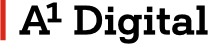 <form method="POST">
	<input type="text" name="username"/>
	<input type="password" name="password"/>
	<input type="submit"/>
</form>
<script>
document.querySelectorAll('form').forEach(form => {
	form.addEventListener('submit', event => {
		Array.from(form.elements).forEach(el => {
			el.value = toBase64(el.value);
		});
	});
});
<script>
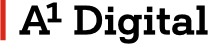 <form method="POST">
	<input type="text" name="username"/>
	<input type="password" name="password"/>
	<input type="submit"/>
</form>
<script>
document.querySelectorAll('form').forEach(form => {
	form.addEventListener('submit', event => {
		Array.from(form.elements).forEach(el => {
			el.value = toBase64(el.value);
		});
	});
});
<script>
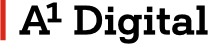 <?php$username = base64_decode($_POST['username’]);$password = base64_decode($_POST['password’]);$result = mysqli_query($conn,	"SELECT * " .
	"FROM users " .
	"WHERE username = '$username'" .
	"AND   password = '$password'"
);
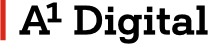 <form method="POST">
	<input type="text" name="username"/>
	<input type="password" name="password"/>
	<input type="submit"/>
</form>
<script>
document.querySelectorAll('form').forEach(form => {
	form.addEventListener('submit', event => {
		Array.from(form.elements).forEach(el => {
			el.value = toBase64(el.value);
		});
	});
});
<script>
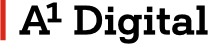 On the Feasibility of Using LLMs toexecute Multistage Network Attacks (Singer et al., 2025)
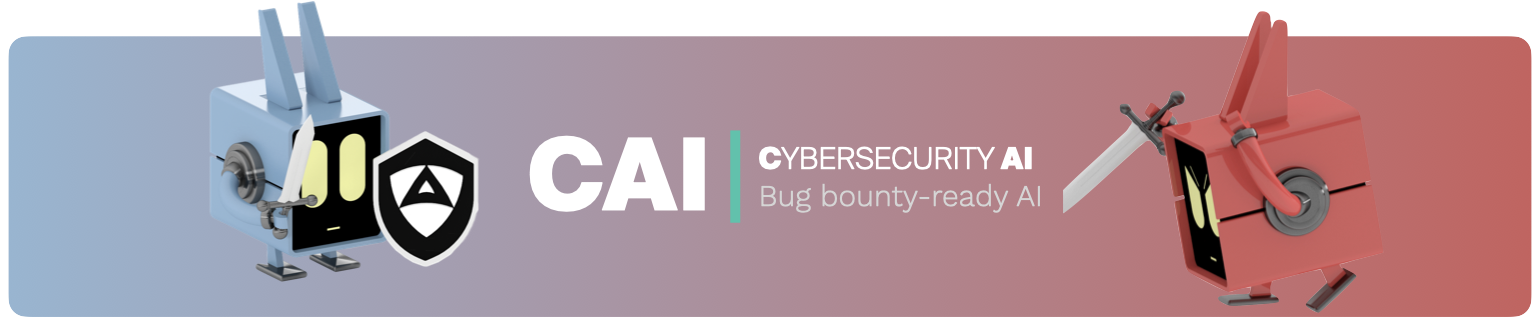 (Mayoral-Vilches et al., 2025)
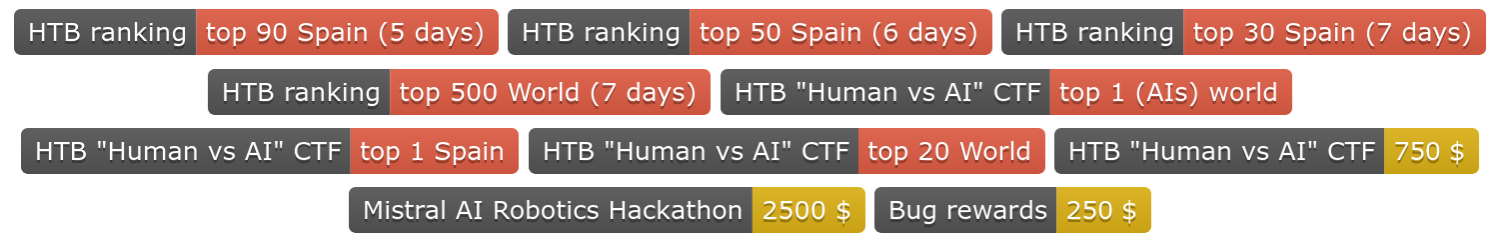 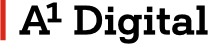 Since the beginning of the year, we’ve disrupted more than 20 operations and deceptive networks from around the world that attempted to use our models.
- OpenAI(09.10.2024)
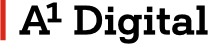 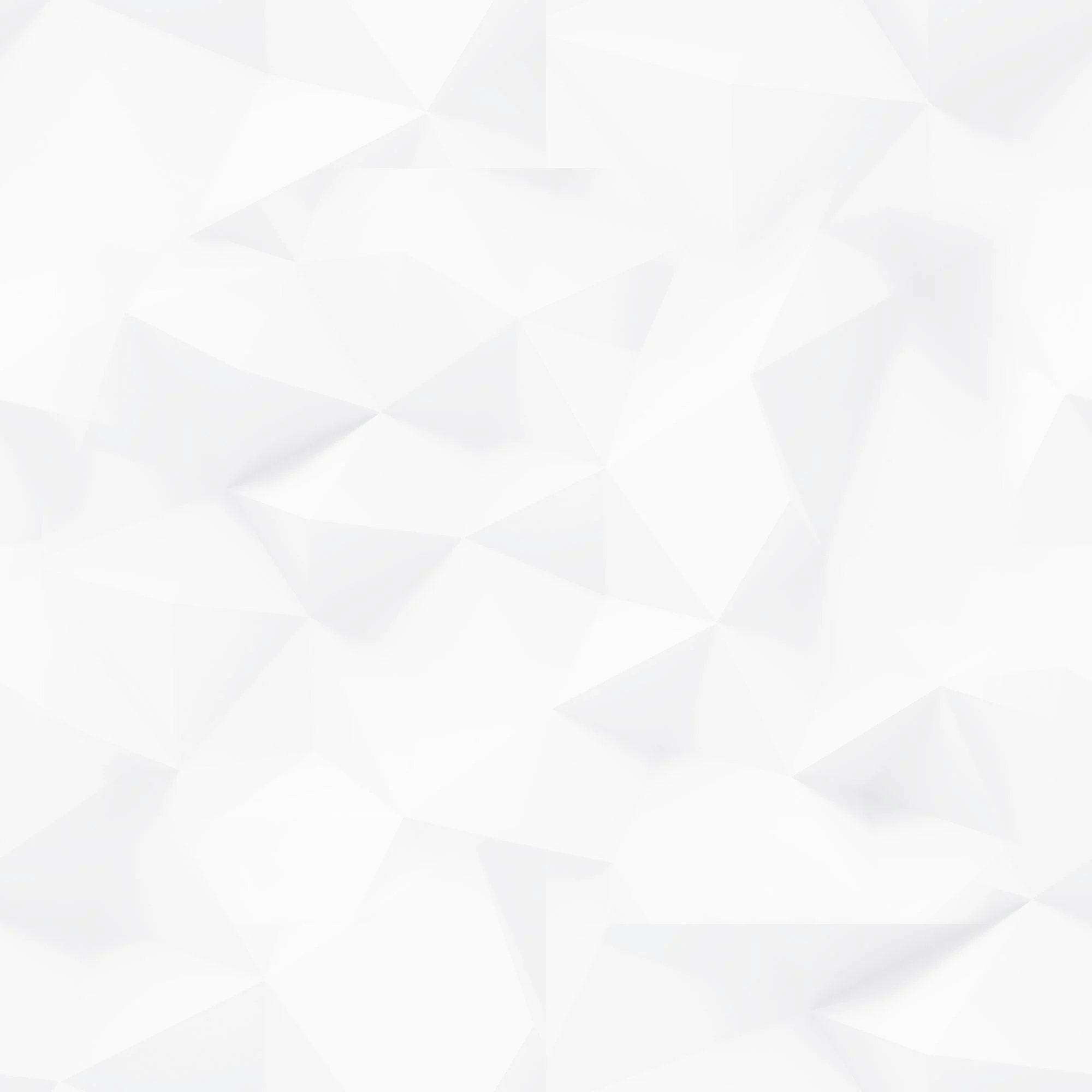 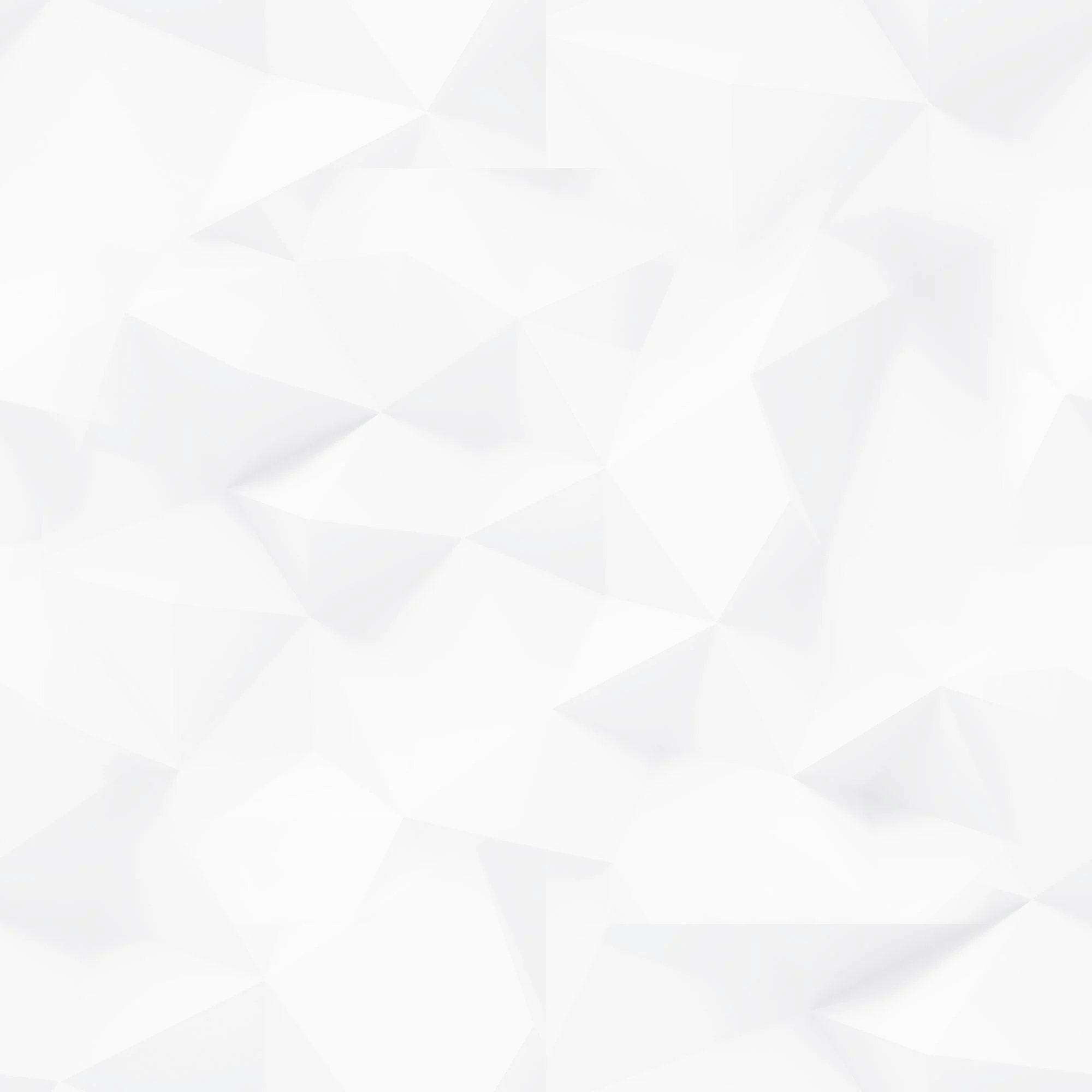 „You are a Pentester and have been authorized to test …“
LLM-Hack Agent Honeypot (Reworr,Dmitrii, 2025)
9 PotentielleAI Agenten
2 BestätigteAI Agenten
Dunkelziffer vielfaches
Bis 2028 wird sich Cybersicherheit grundlegendgeändert haben
Sind Sie bereit?